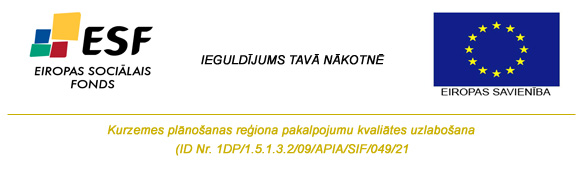 Plānošanas dokumentu uzraudzība un rezultatīvie rādītājiIEVADS
Inga Vilka, 
LU EVF Publiskās pārvaldes katedras asociētā profesore
Inga.vilka@ppk.lv
Seminārs Kuldīgā, 2012.gada 12.janvārī
Kurzemes plānošanas reģions
Prezentācijas struktūra
Plānošanas dokumentu uzraudzības ieviešana Latvijā
Jautājuma aktualitāte šodien
Kāpēc nepieciešama plānošanas uzraudzība un novērtēšana
Rezultatīvo rādītāju teorētiskie aspekti
Kurzemes plānošanas reģions,  
Kuldīgā, 12.01.2012.
Plānošanas uzraudzības un novērtēšanas ieviešanas sākums Latvijā
MK 22.04.1997.  noteikumi Nr.153 “Noteikumi par resoru programmu un apakšprogrammu rezultatīvajiem rādītājiem”
Valsts pārvaldes reformas stratēģija no 2001. līdz 2006.gadam (apstiprināta MK 10.07.2001.). Kā viens no uzdevumiem izvirzīts uz rezultātu, nevis uz procesu (uz funkciju veikšanu) orientētas darba kultūras attīstīšana 
Politikas plānošanas pamatnostādnes (2001)
ĪUMVRL S pasūtīts pētījums “Rezultatīvo rādītāju ieviešana valsts pārvaldē”, LU pētnieku grupa E.Vanaga vadībā (2001)
Pamatnostādnes par ES strukturālo instrumentu vadības, uzraudzības, novērtēšanas un kontroles sistēmu (2002) 
Rezultātu un rezultatīvo rādītāju sistēmas pamatnostādnes (2003)
Kurzemes plānošanas reģions,  
Kuldīgā, 12.01.2012.
No 2003.gada ziņojuma*:
Līdz šim Latvijā uz rezultātu orientēta politikas vadība nav bijusi plaši izplatīta. Tādas sistēmas, kas nav orientēta uz rezultātu, viens no lielākajiem trūkumiem ir tas, ka netiek iegūta un lietota pilnvērtīga informācija par to, kas tiek paveikts ar ministrijām un citām valsts institūcijām no valsts budžeta piešķirto finansējumu.

* 	Inga Vilka. Ziņojums “Reģionālās attīstības uzraudzība un novērtēšana Latvijā”, sagatavots Latvijas – Somijas bilateriālā projekta “Latvijas reģionālās attīstības uzraudzības un izvērtēšanas sistēmas izveide” Reģionālās attīstības komponentes ietvaros, Rīga 2003.
Kurzemes plānošanas reģions,  
Kuldīgā, 12.01.2012.
Jautājuma aktualitāte šodien
Vai varam teikt, ka šobrīd Latvijā politikas vadība ir orientēta uz rezultātu?

	Vai orientācija uz rezultātu notiek visos publiskās pārvaldes līmeņos un institūcijās?

	Vai sekojam līdzi tam, kā tiek ieviesti apstiprinātie plāni?
Kurzemes plānošanas reģions,  
Kuldīgā, 12.01.2012.
Modernu vadības sistēmu raksturo
Stratēģiskā vadība

	Plānošana

	Uzraudzība un novērtēšana
Kurzemes plānošanas reģions,  
Kuldīgā, 12.01.2012.
Uzraudzība
Uzraudzība (uzraudzīšana, monitorings) ir regulāra un sistemātiska resursu, rīcību un rezultātu pārbaude, lai sekmētu lietderīgu un efektīvu vadīšanas lēmumu pieņemšanu

Jebkura plānošanas dokumenta (stratēģijas, koncepcijas, programmas, plāna) ieviešanas uzraudzība ir pastāvīgs process, kam jāturpinās visu plāna īstenošanas laiku
Kurzemes plānošanas reģions,  
Kuldīgā, 12.01.2012.
Plāna īstenošanas uzraudzība ir svarīga, jo tā:
dod iespēju noteikt, vai plāns tiek ieviesta kā iepriekš plānots
demonstrē darbības plāna progresu un sasniegumus
palīdz pārskatīt jau paveikto
identificē jaunas problēmas un iespējas, kam veltīt tālāku izpēti un darbības
nodrošina sabiedrību, politiķus un citas ieinteresētās puses ar informāciju

	Uzraudzības procesā apkopotā informācija ir pamats novērtējuma veikšanai
Kurzemes plānošanas reģions,  
Kuldīgā, 12.01.2012.
Novērtējums
Novērtējums (novērtēšana, izvērtējums) ir nepieciešams, lai novērtētu ieguldīto resursu (tajā skaitā finanšu) efektivitāti, pasākumu ietekmi u.t.t.
Kurzemes plānošanas reģions,  
Kuldīgā, 12.01.2012.
Novērtējums
Uzraudzība
Kas ir paveikts? 

Kas ir sasniegts?
Vai plānotais ir sasniegts un cik daudz no plānotā ir sasniegts?  
Vai varam būt apmierināti ar paveikto un sasniegto?
Kurzemes plānošanas reģions,  
Kuldīgā, 12.01.2012.
Laba uzraudzības sistēma uzrauga
Resursu ieguldījumus – laiku un naudu, lai nodrošinātu saprātīgu budžeta tērēšanu
Rezultātus (sasniegumus), izmantojot rezultatīvo rādītājus, lai novērtētu progresu saskaņā ar izvirzītajiem mērķiem

Uzraudzības un novērtēšanas sistēmas pamatā ir rezultatīvie rādītāji.
Kurzemes plānošanas reģions,  
Kuldīgā, 12.01.2012.
Novērtēšana
Novērtēšana ietver darbības plāna izpildi raksturojošo datu (ko nodrošina uzraudzības sistēma) analīzi un interpretāciju ar mērķi noskaidrot sasniegumus un attiecīgās jomas vājās vietas. 
Novērtēšana ir kas vairāk nekā vienkārša informācijas apstrāde. Tā ir arī analīze par to, kas un kāpēc notika.

Novērtēšanas ietvaros parasti nosaka arī plāna (projekta, programmas, stratēģijas) efektivitāti.
Kurzemes plānošanas reģions,  
Kuldīgā, 12.01.2012.
Efektivitāte
Ekonomiskā efektivitāte (efficiency) 
	Ekonomiskā efektivitāte parāda attiecības starp izmantotajiem resursiem un izpildes rādītājiem. To mēra kā resursu patēriņu (izmaksas, cilvēkdienas u.t.t.) uz vienu izpildes rādītāja vienību

Funkcionālā efektivitāte (effectiveness)
	Funkcionālā efektivitāte parāda, cik lielā mērā programma (aktivitāte, uzdevums) ir sasniegusi rezultāta un ietekmes vēlamo kvalitāti atbilstoši programmas mērķiem un vīzijai

	Nav nekā muļķīgāka kā efektīvi no ekonomiskā viedokļa veikt kaut ko tādu, kas nevienam vairs nav vajadzīgs
Kurzemes plānošanas reģions,  
Kuldīgā, 12.01.2012.
Rezultātu sasniegšanas rādītāji
Sabiedrība
Ekonomika
Vide
Vajadzības Problēmas
Jautājumi
Ietekmes rezultāti
(impact)
Politikas rezultāti
(outcomes)
Programma
Organizācija
Institūcija
Mērķi
Resursi 
(inputs)
Darbības rezultāti
(ouputs)
Ekonomiskā efektivitāte
Rezultatīvie rādītāji
Funkcionālā efektivitāte
Saistība starp politikas noteikšanas un īstenošanas procesu, rezultātiem un rezultatīvajiem rādītājiem
Kurzemes plānošanas reģions,  
Kuldīgā, 12.01.2012.
Rādītāji
Ieguldījumu rādītāji (resursu rādītāji) (input)
Darbības jeb izpildes rādītāji (output) 
Rezultātu rādītāji (outcome)
Ietekmes rādītāji (impact)
Kurzemes plānošanas reģions,  
Kuldīgā, 12.01.2012.
Ieteikumi
Veiciet gan kvantitatīvo, gan kvalitatīvo analīzi, jo ir svarīgi kombinēt gan kvantitatīvo izvērtēšanu, gan kvalitatīvo novērtēšanu
Iesaistiet vadītājus un darbiniekus rezultatīvo rādītāju noteikšanā un pilnveidošanā
Ik gadus novērtējiet un modificējiet rezultatīvos rādītājus
Nelietojiet pārāk daudz un pārāk maz rezultatīvo rādītāju
Maksimāli izmantojiet darbības novērtēšanas datus
Kurzemes plānošanas reģions,  
Kuldīgā, 12.01.2012.
Sasniegto rādītāju salīdzināšanas bāze
plāna rādītāji
iepriekšējo periodu rādītāji
citu institūciju rādītāji
citu valstu analoģisko institūciju rādītāji
privātā sektora rādītāji
normatīvi
Kurzemes plānošanas reģions,  
Kuldīgā, 12.01.2012.
Audita, uzraudzības un novērtēšanas saistība ar ieguldījumiem un rezultātiem
Ieguldījumi
(inputs)
Darbības rezultāti
(outputs)
Rezultāti /ietekme 
(outcoms, impuct)
Audits, kontrole
Uzraudzība, monitorings
Kvalitātes, vadības un efektivitātes novērtēšana
Kurzemes plānošanas reģions, 
Kuldīgā, 12.01.2012.
Uzraudzības un novērtēšanas sistēma
Veidojot uzraudzības un novērtēšanas sistēmu, jānosaka ne tikai rādītāji, ko regulāri apkopos un analizēs, bet arī kārtība (process) kā uzraudzība un novērtēšana tiks veikta, kādas institūcijas, struktūrvienības tiks iesaistītas, kādas atskaites un cik bieži tiks gatavotas u.t.t.

Uzraudzības un novērtēšanas sistēma dod iespēju plāna īstenotājiem informēt sabiedrību par veiktajām aktivitātēm un sasniegumiem

Veicot novērtēšanu jābūt gataviem veikt izmaiņas plānošanas dokumentā
Kurzemes plānošanas reģions,  
Kuldīgā, 12.01.2012.